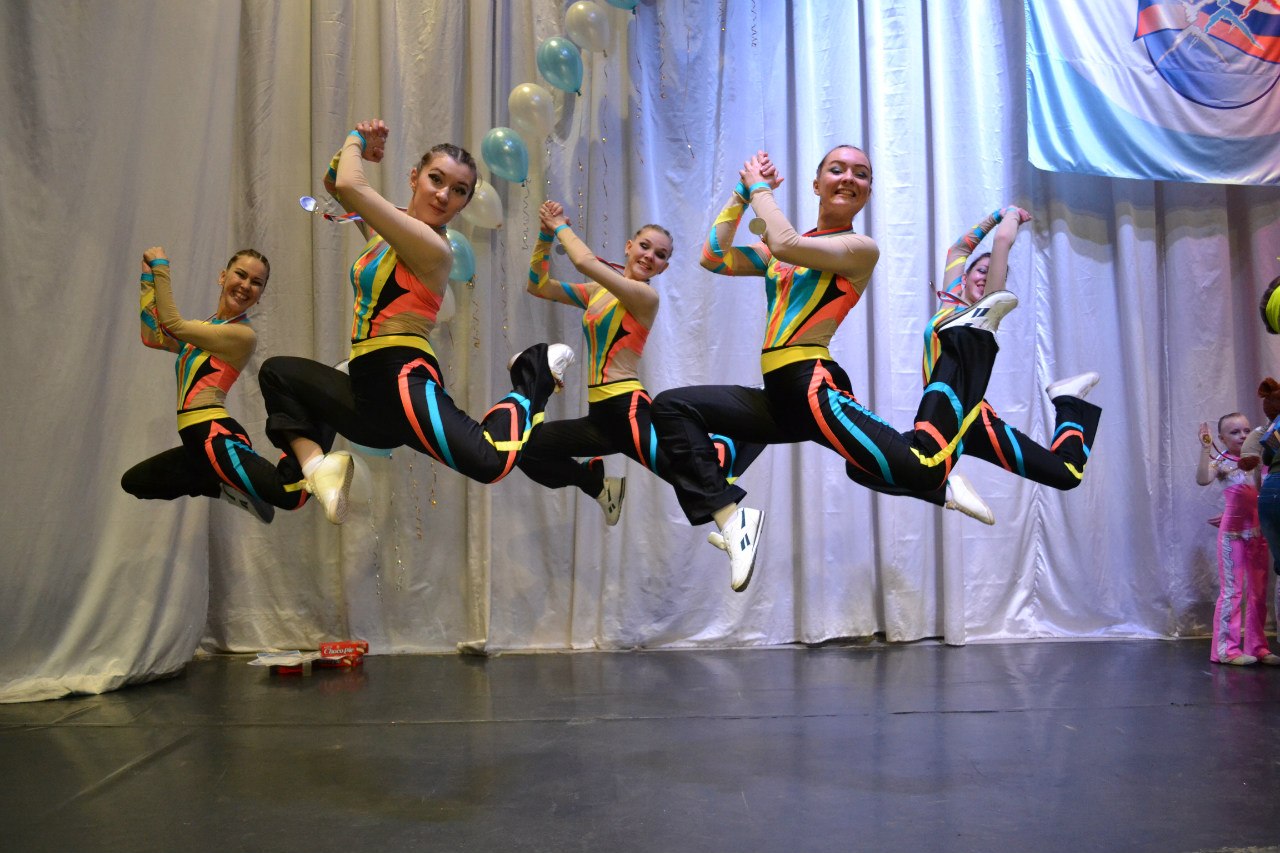 Секция 
«Фитнес - аэробика»
Секция по фитнес - аэробике в ОрГМУ работает с сентября 2001 года. Тренер старший преподаватель кафедры Физической культуры Матявина Светлана Ивановна. Основная цель тренировок — участие сборной команды в спортивных соревнованиях различного уровня. Занятия проходят два раза в неделю (вторник, четверг с 17 -00 до 18-30), в СОЦ «Гиппократ». Основные направления тренировочной работы: фитнес - аэробика, спортивная аэробика
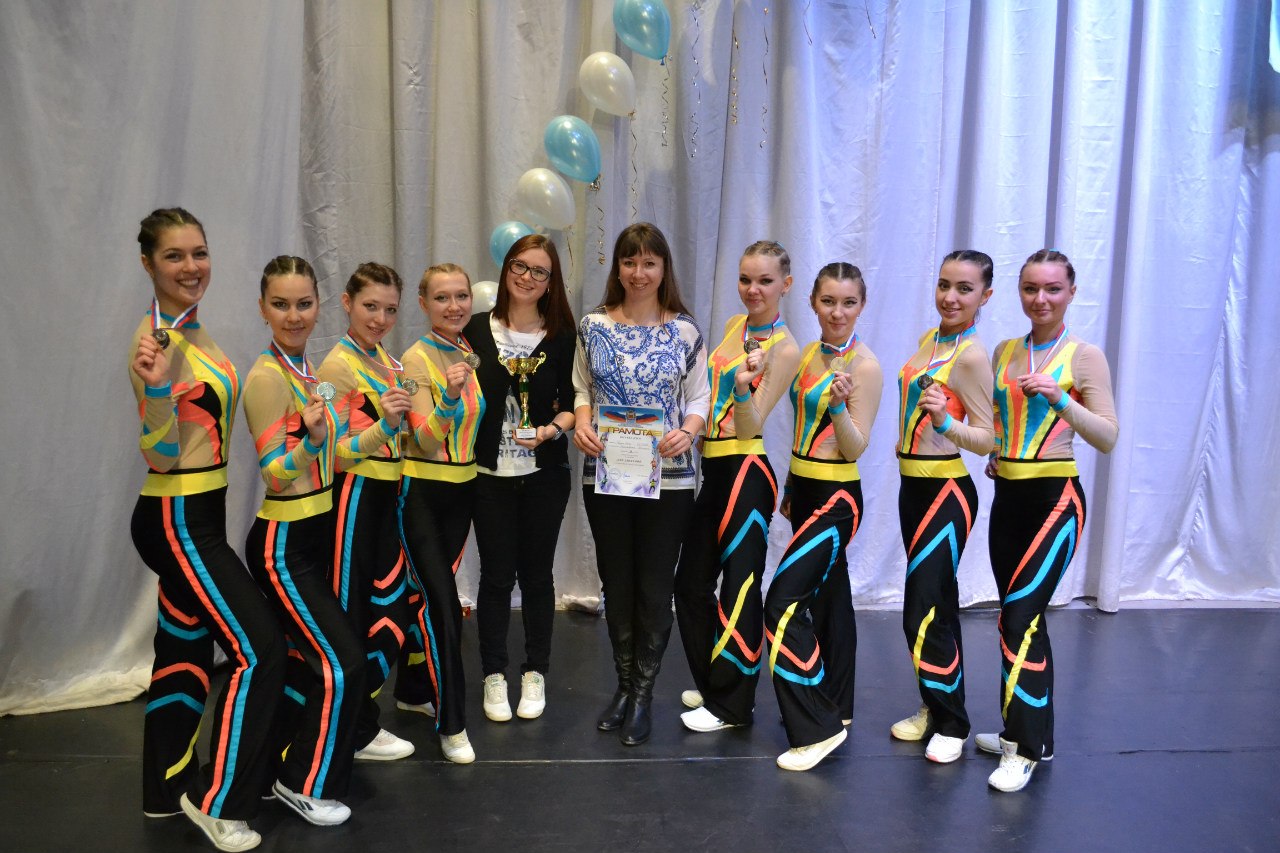 Состав команды «Golden Space» и «Grace»
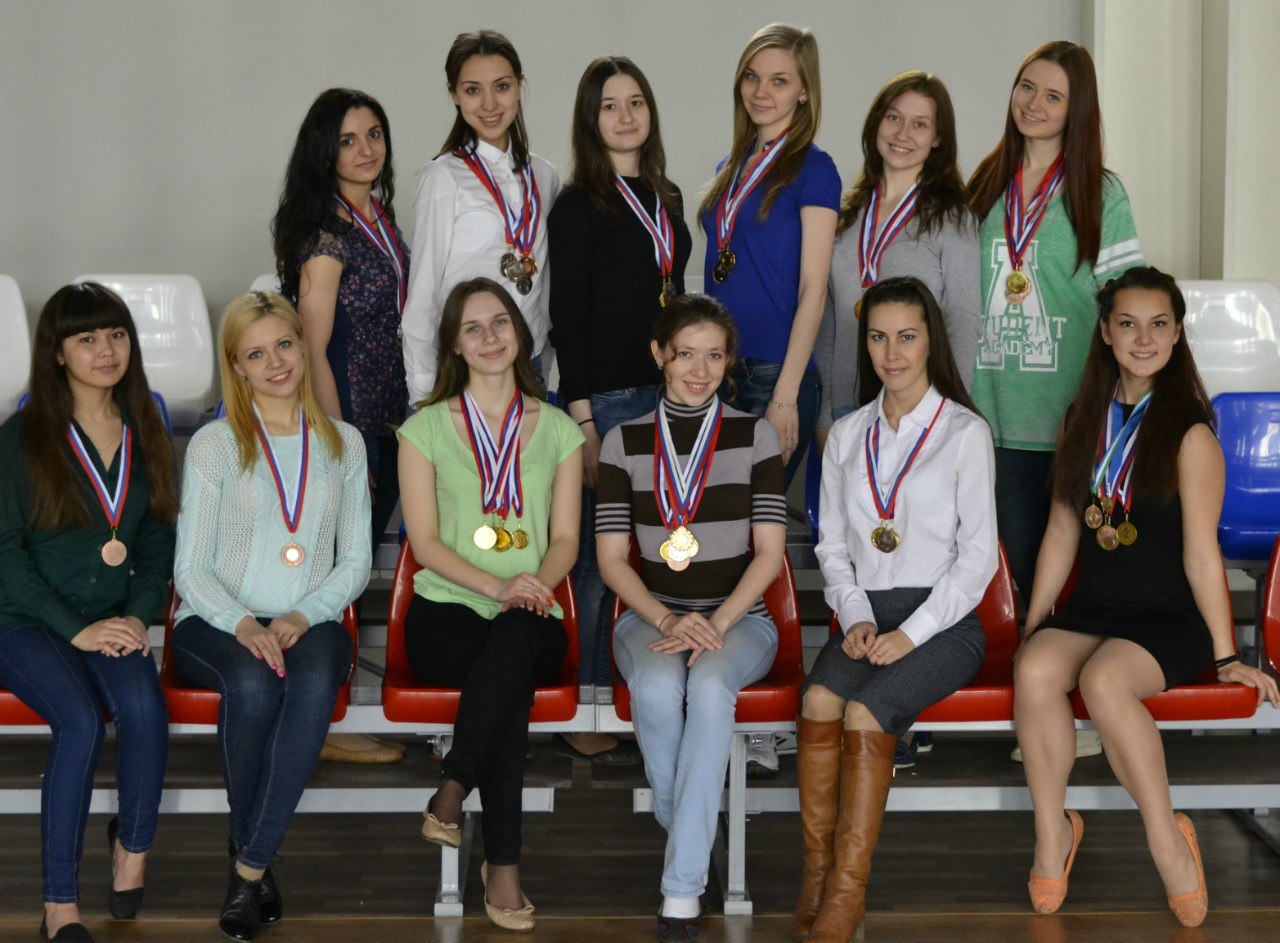 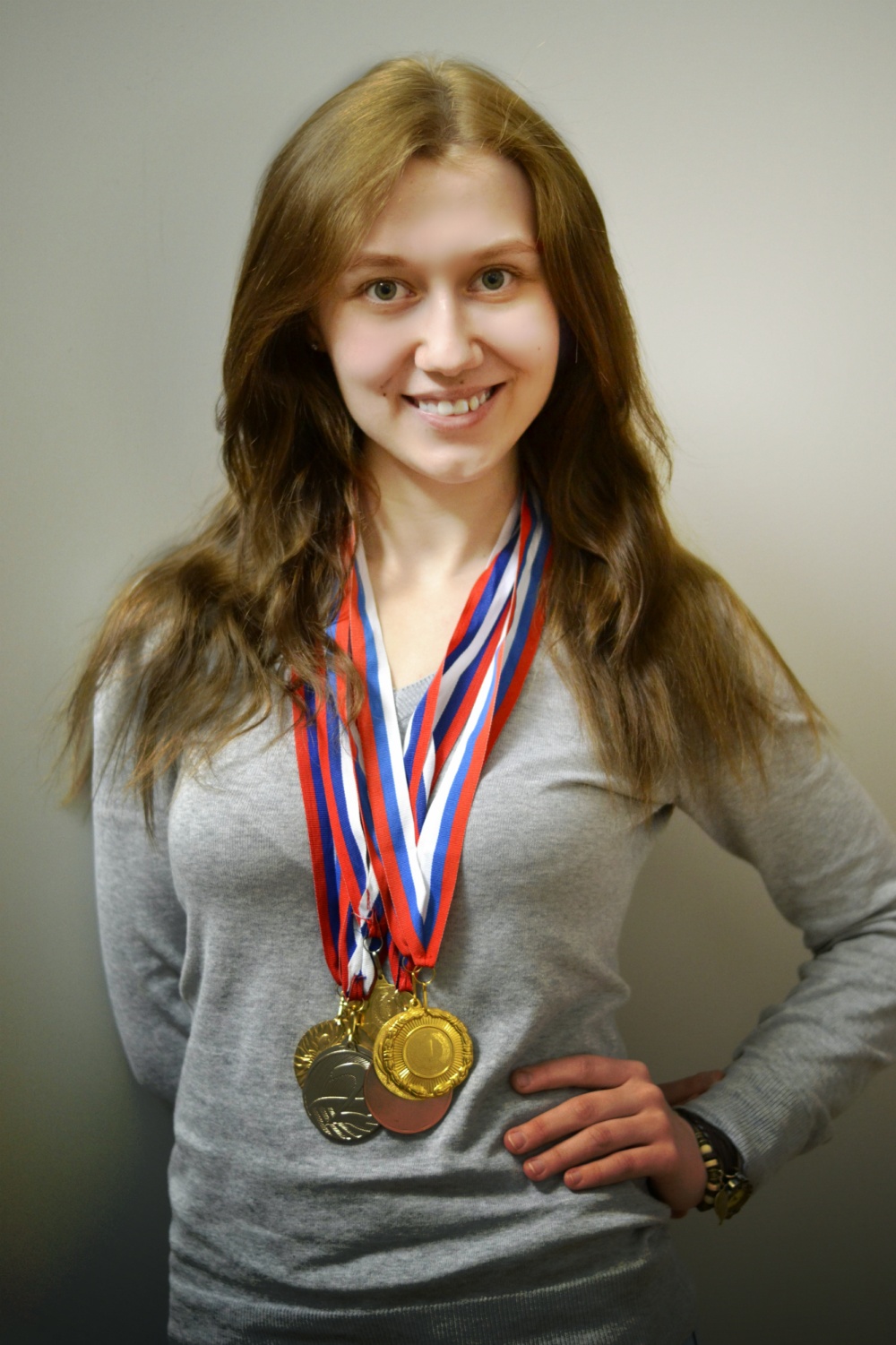 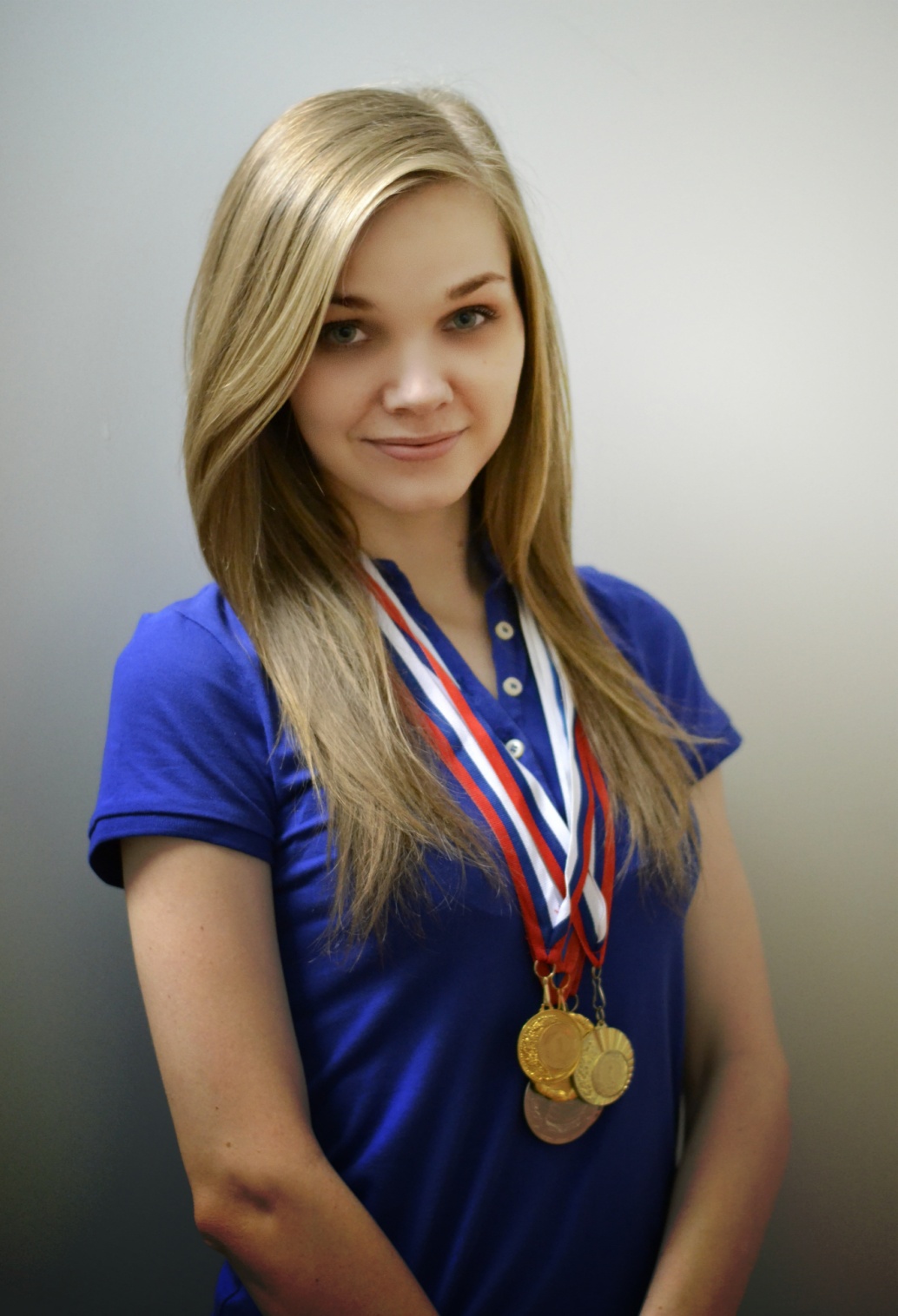 Дадасова Ольга
Родина Анастасия
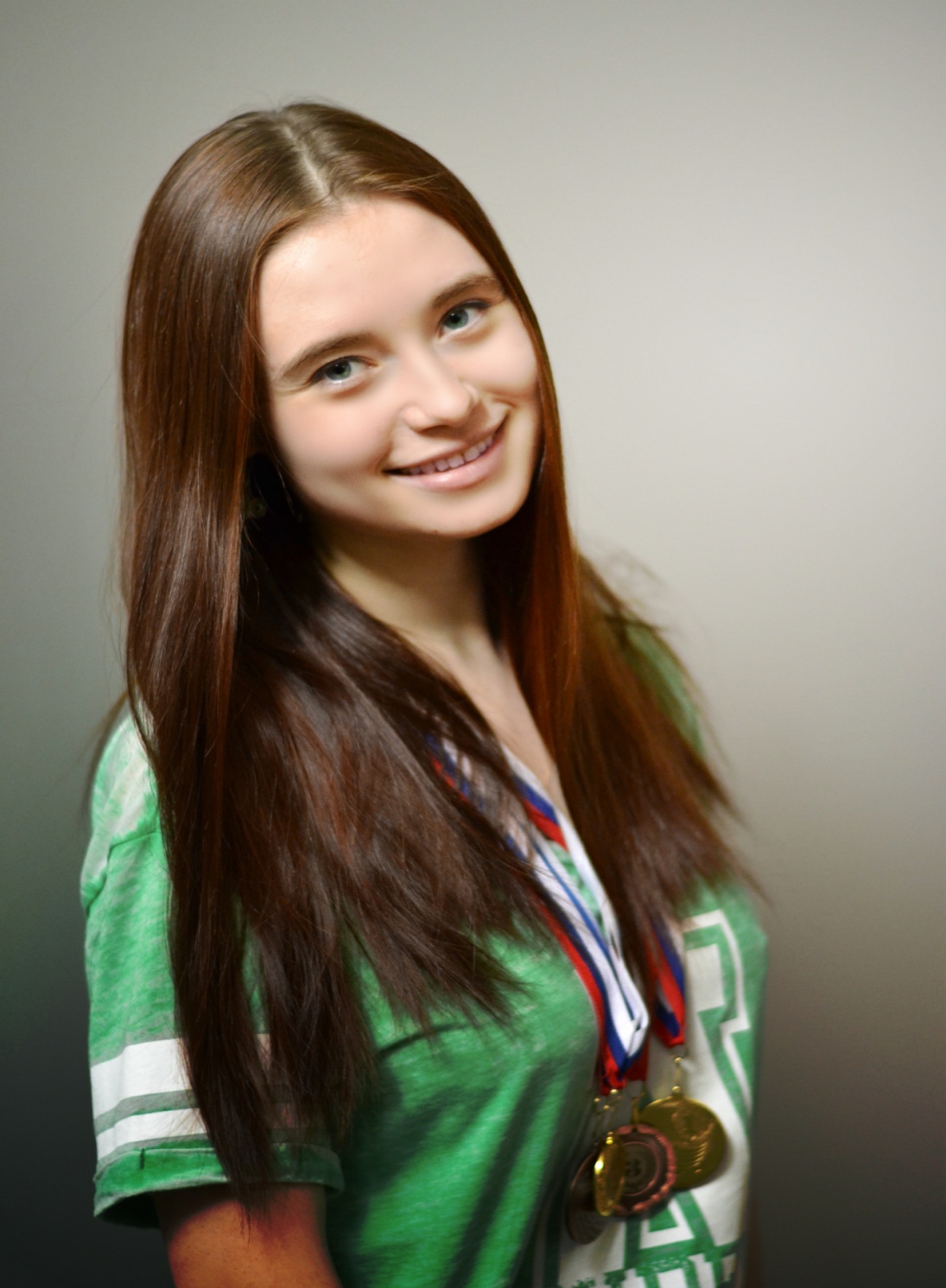 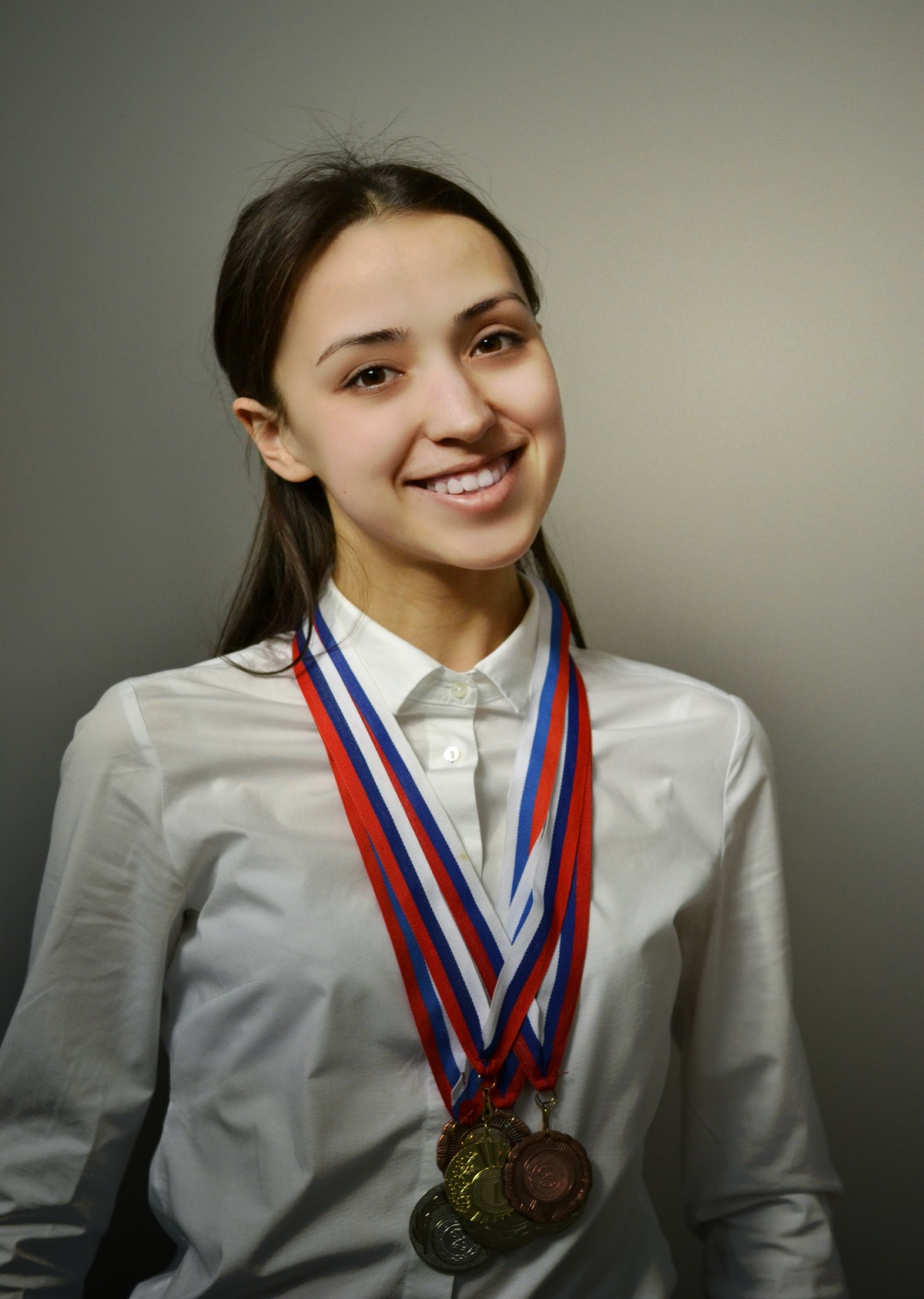 Таран Мария
Гильманова Анжела
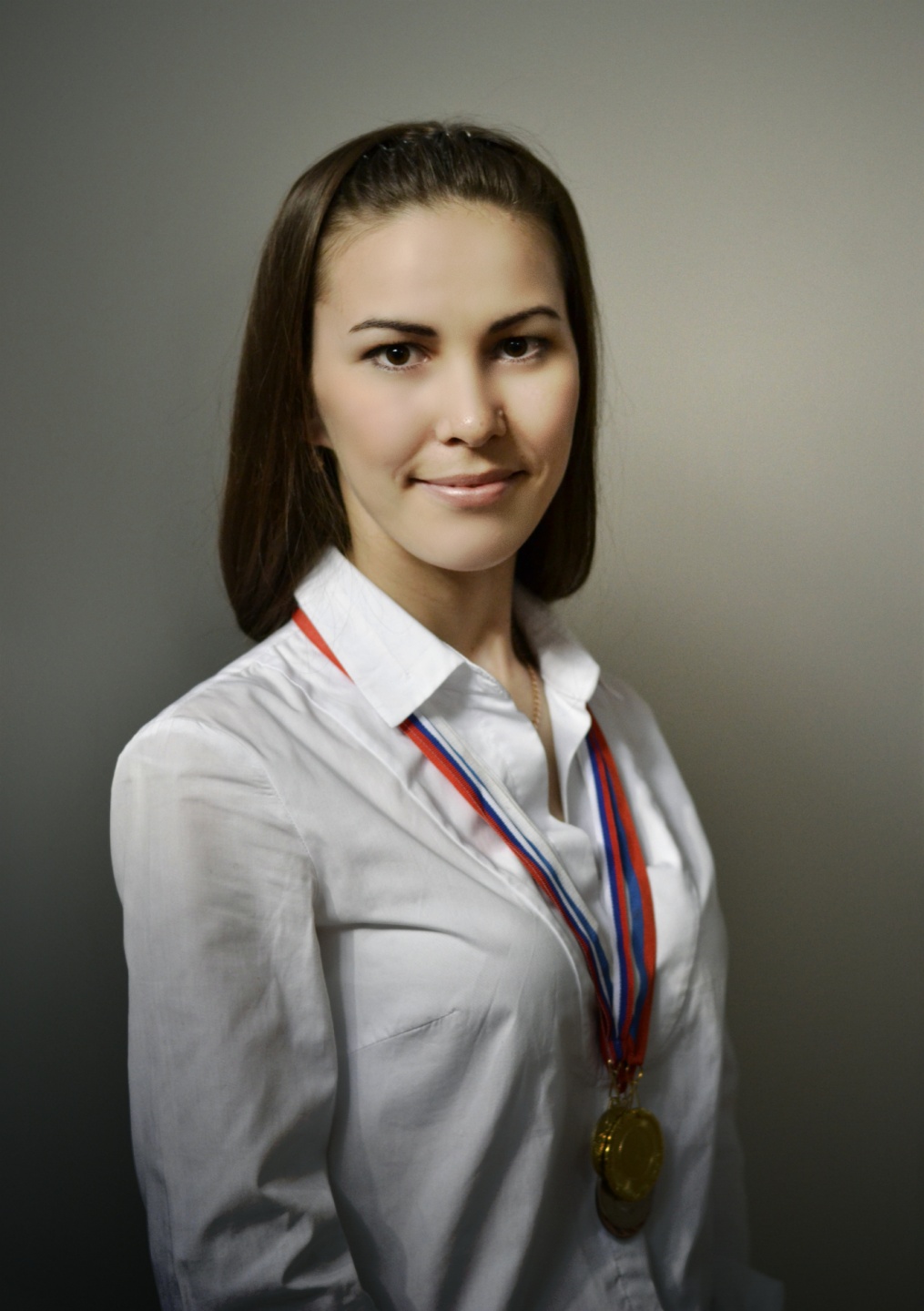 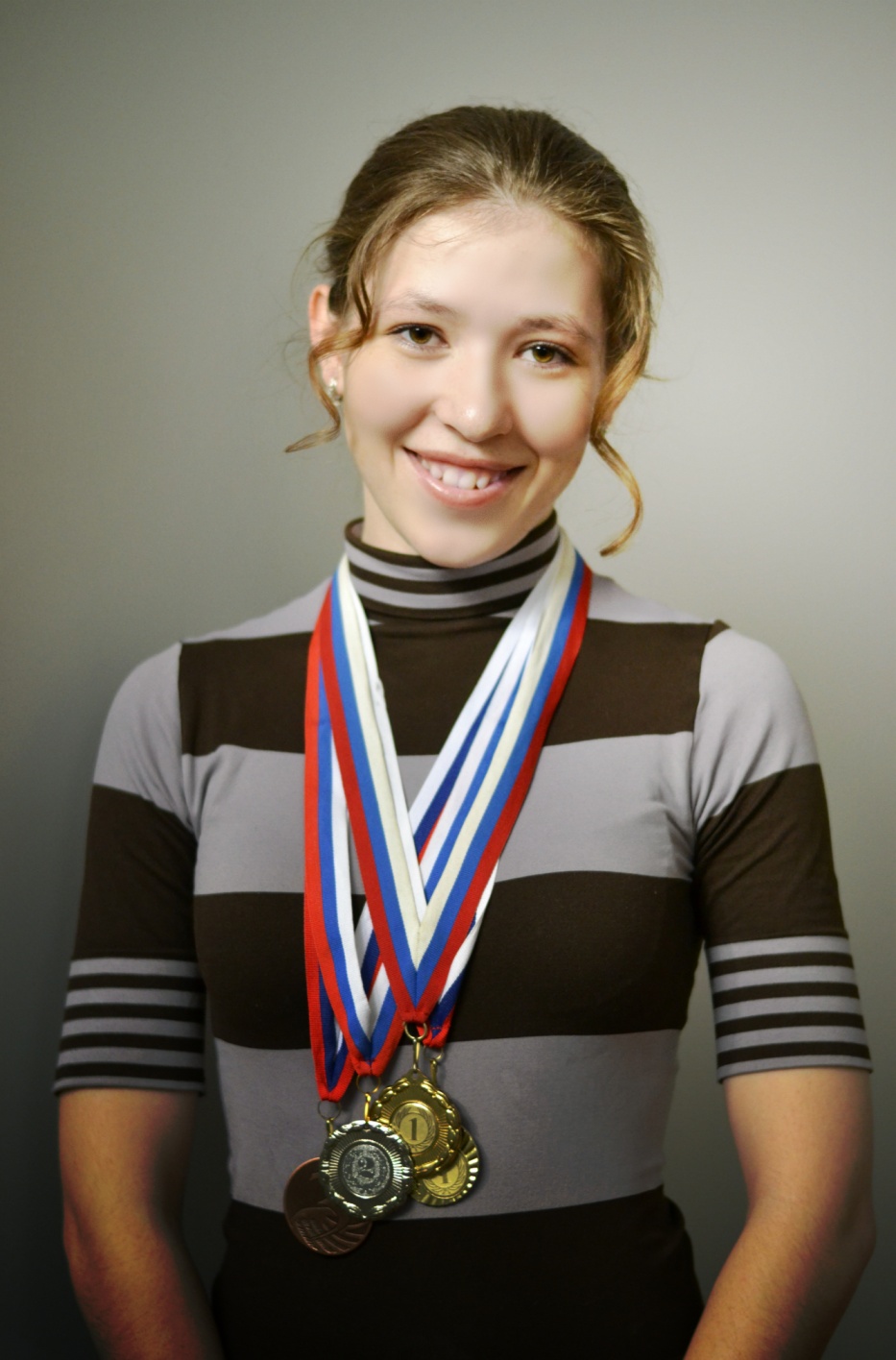 Сатмуханбетова Гузель
Хайрулина Ольга
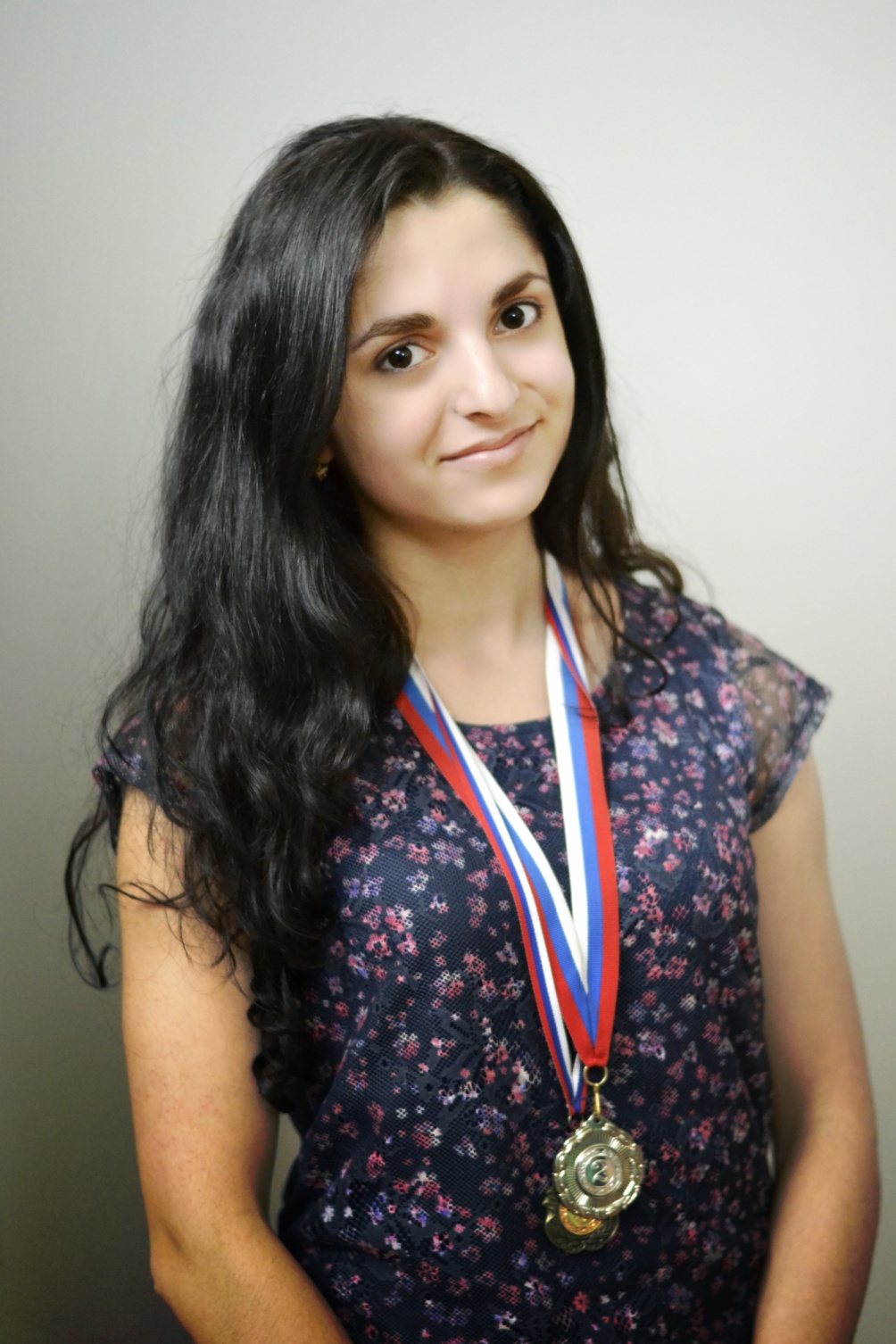 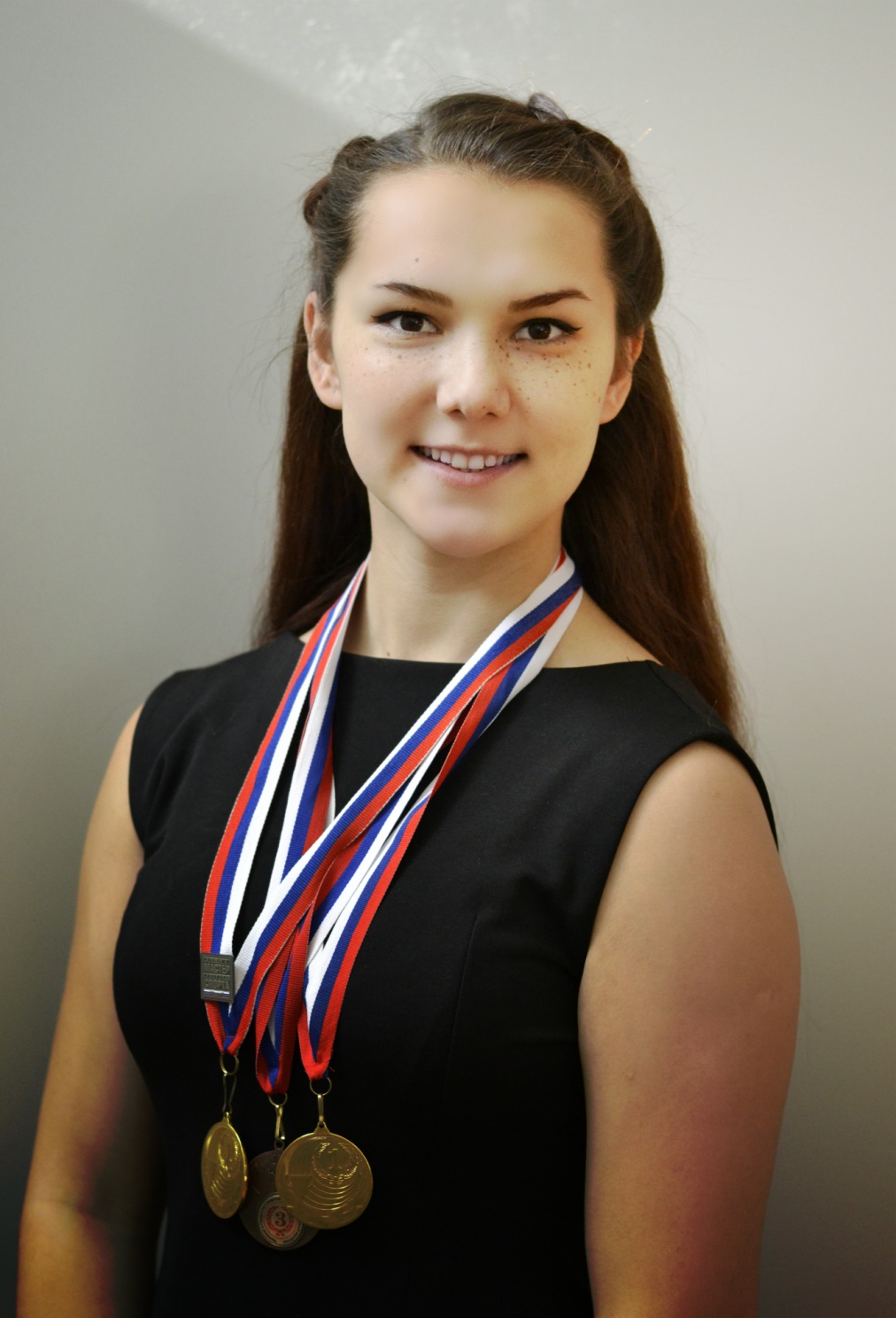 Вартанесян Елена
Брушева Анастасия
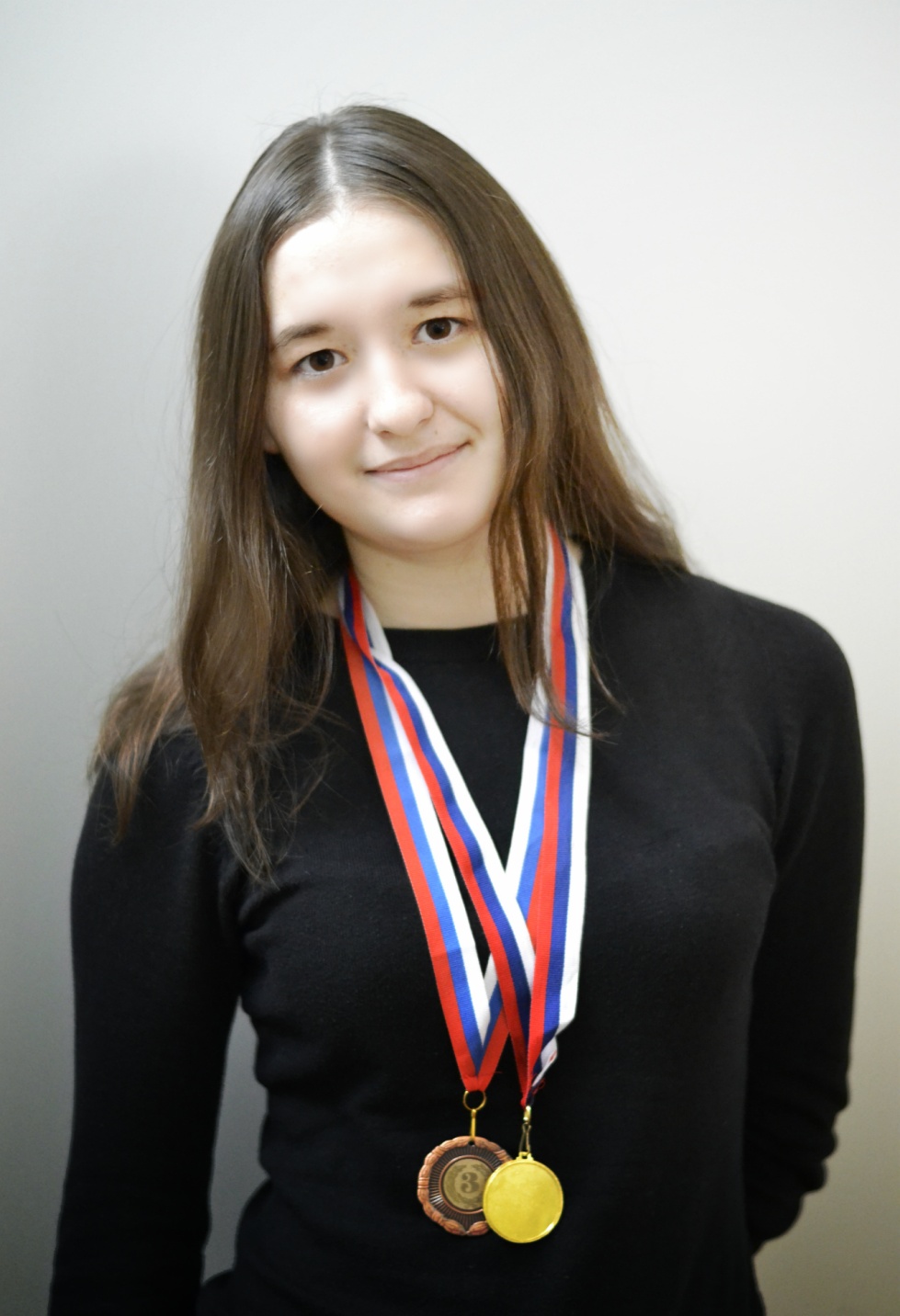 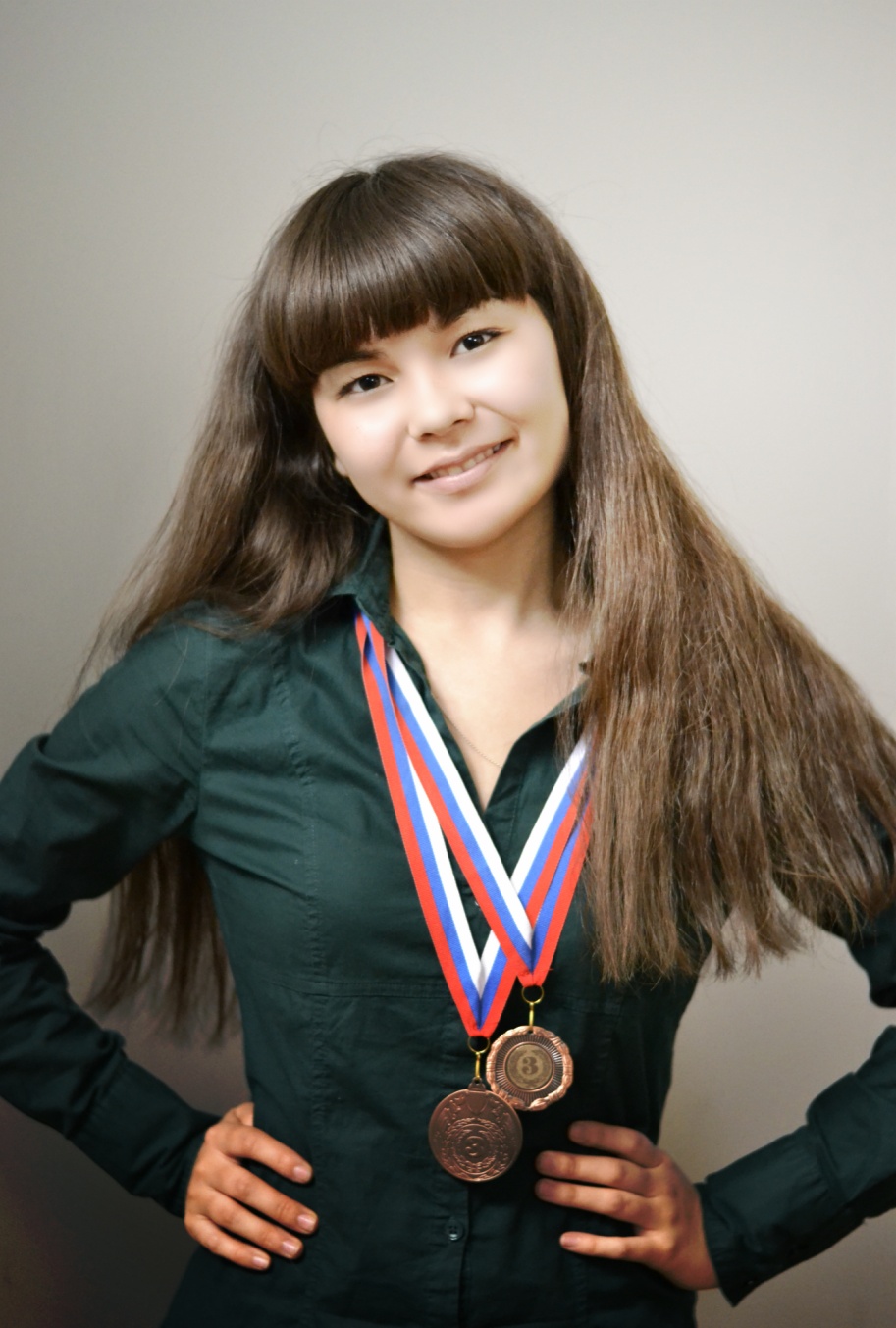 Кильметова Ильнара
Миндагазиева Жанна
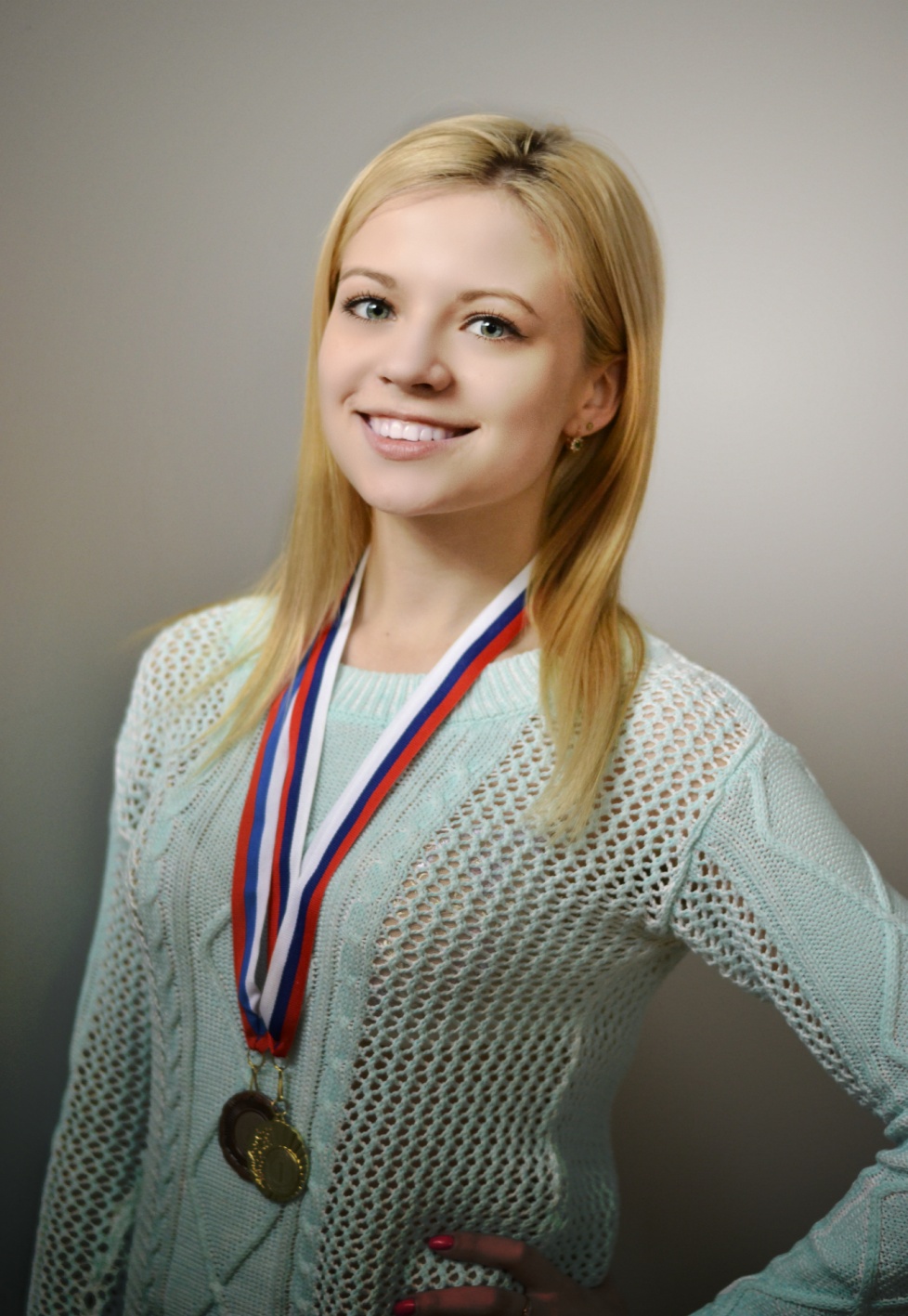 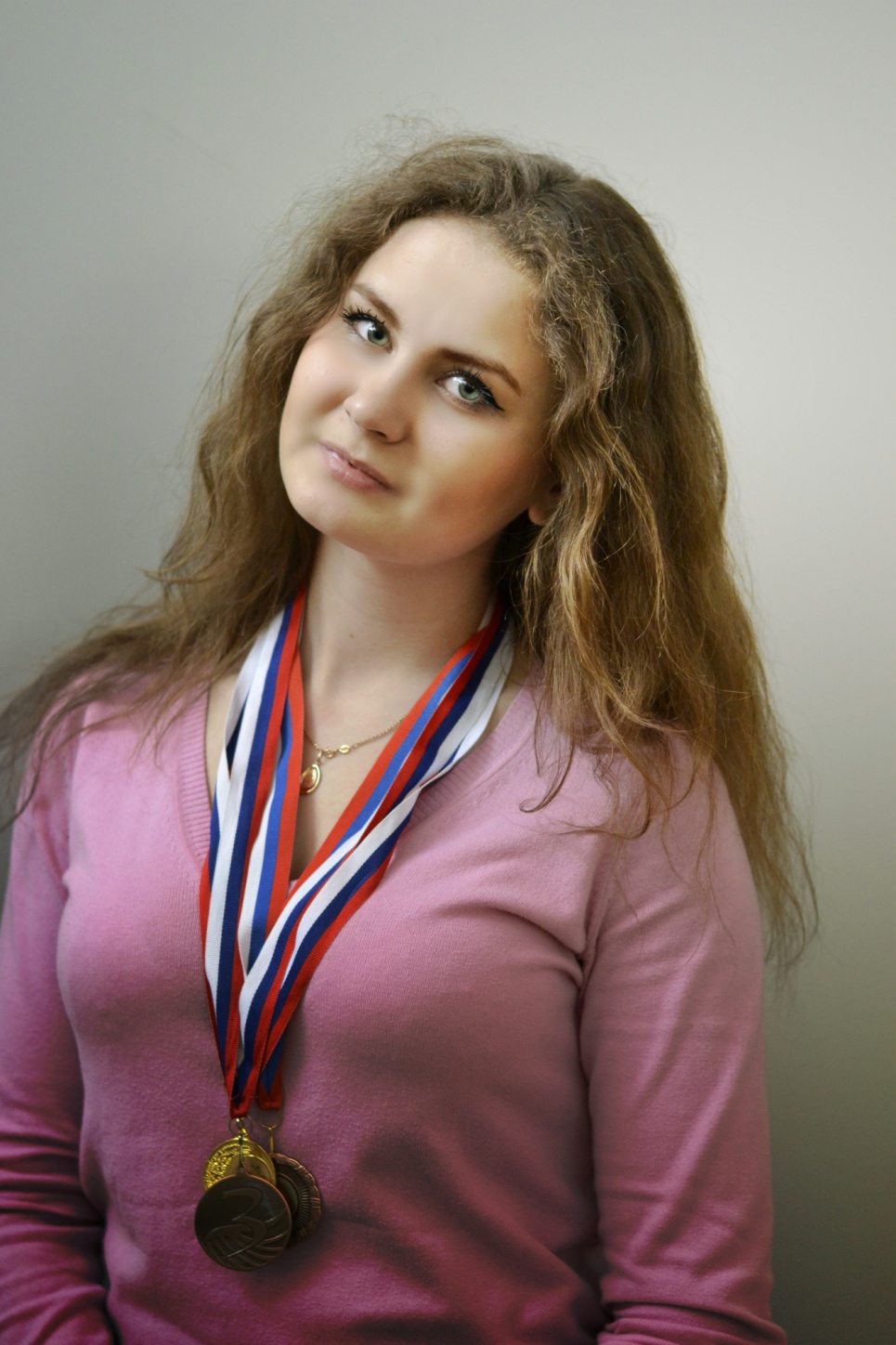 Денисова Анастасия
Пошивная Яна
12 декабря 2014 года в СК-К «Оренбуржье» состоялся Кубок  и  Первенство Оренбургской области по фитнес - аэробике и спортивной аэробике. Команда «Golden Space» заняла I место.
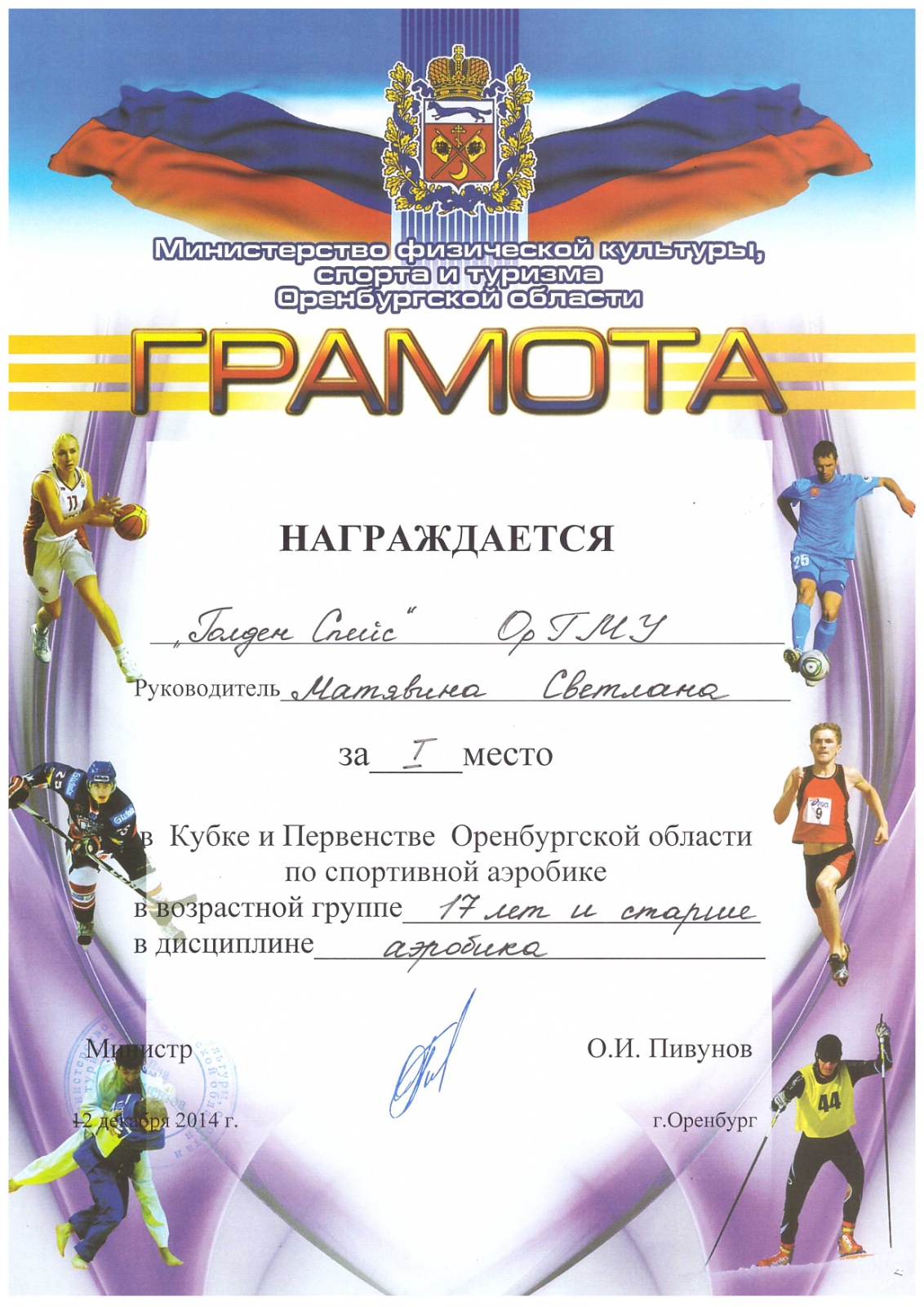 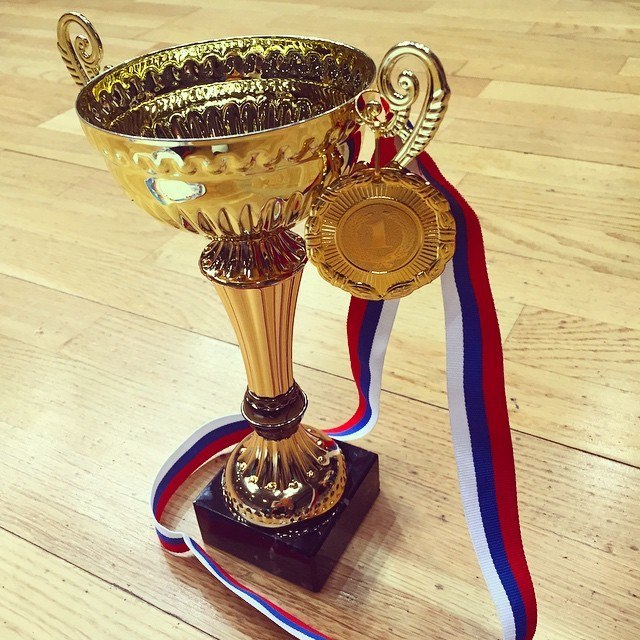 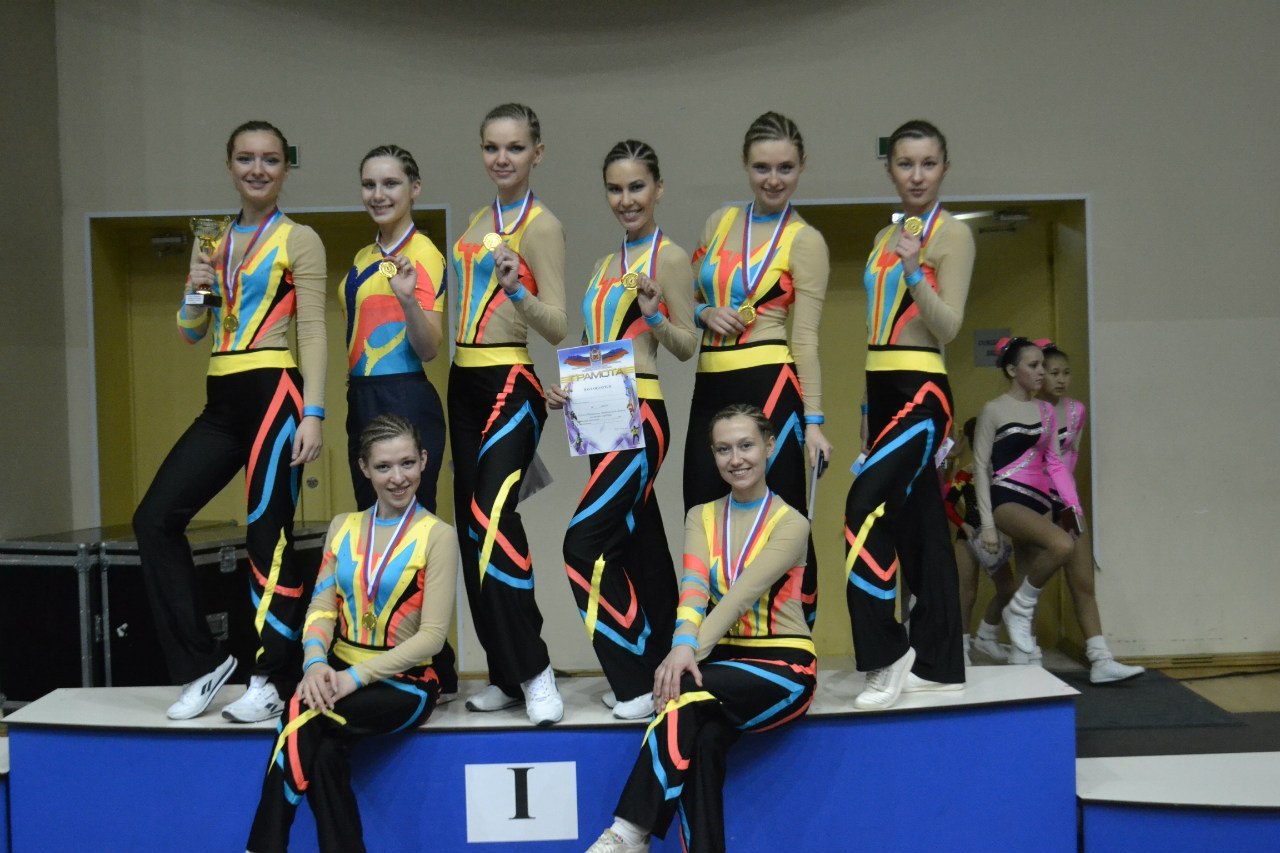 Индивидуальные выступления
                II и III места
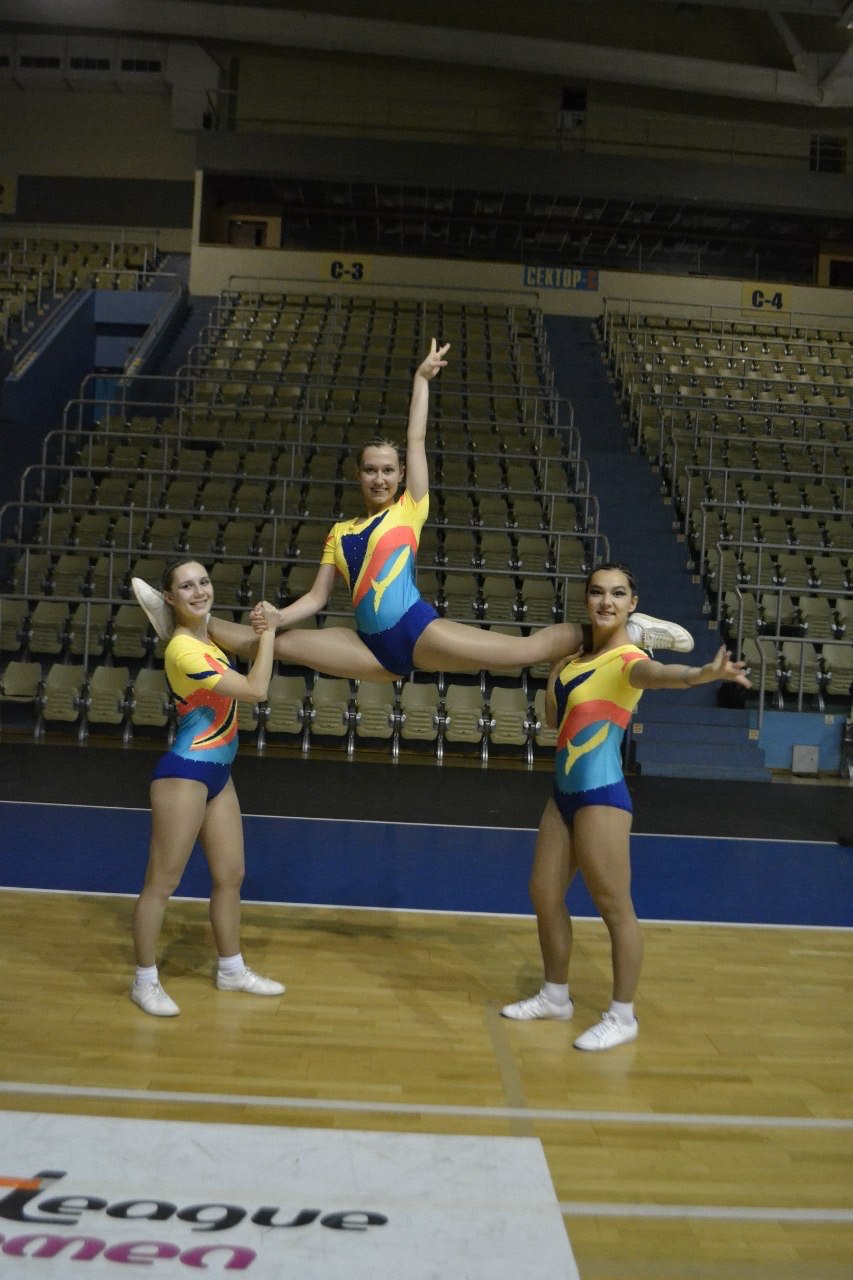 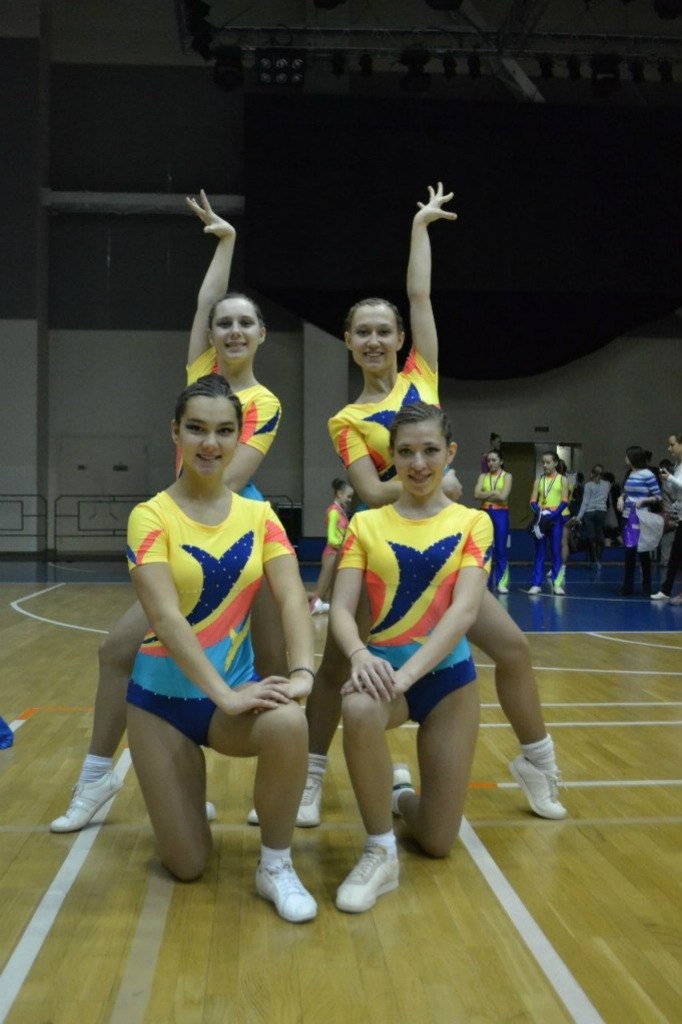 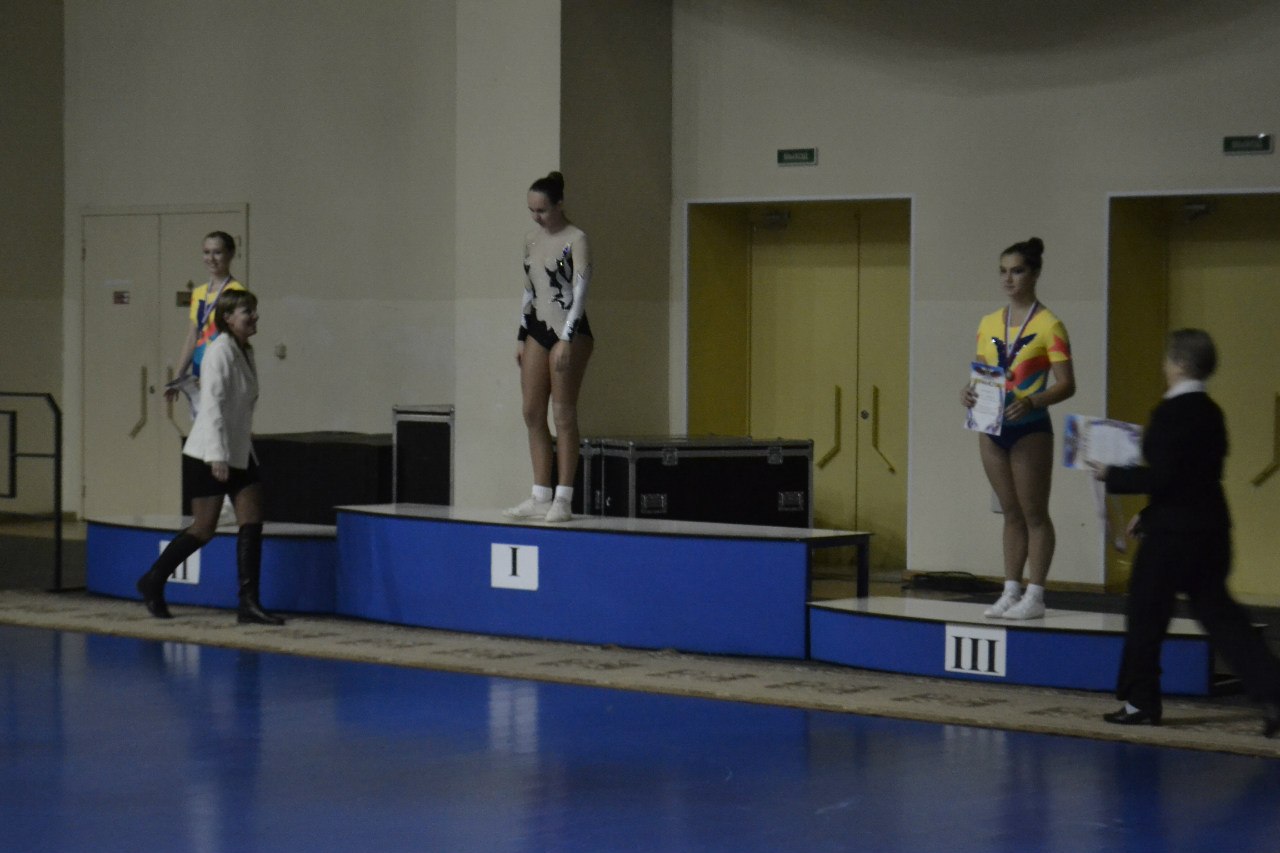 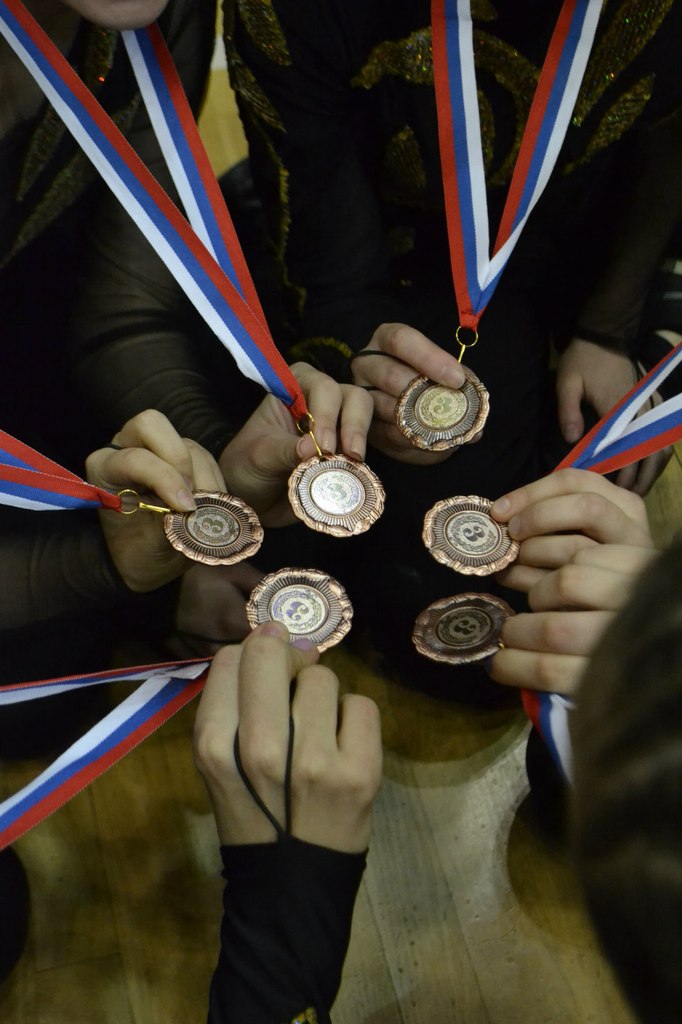 Номинация танцевальная гимнастика  команда 
Grace – III место
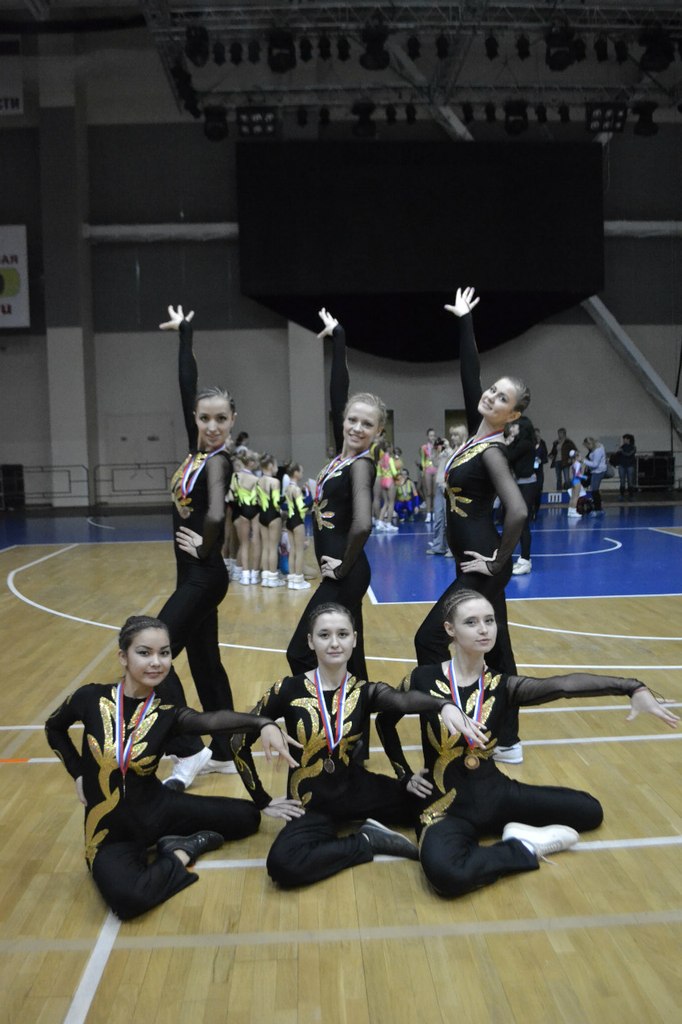 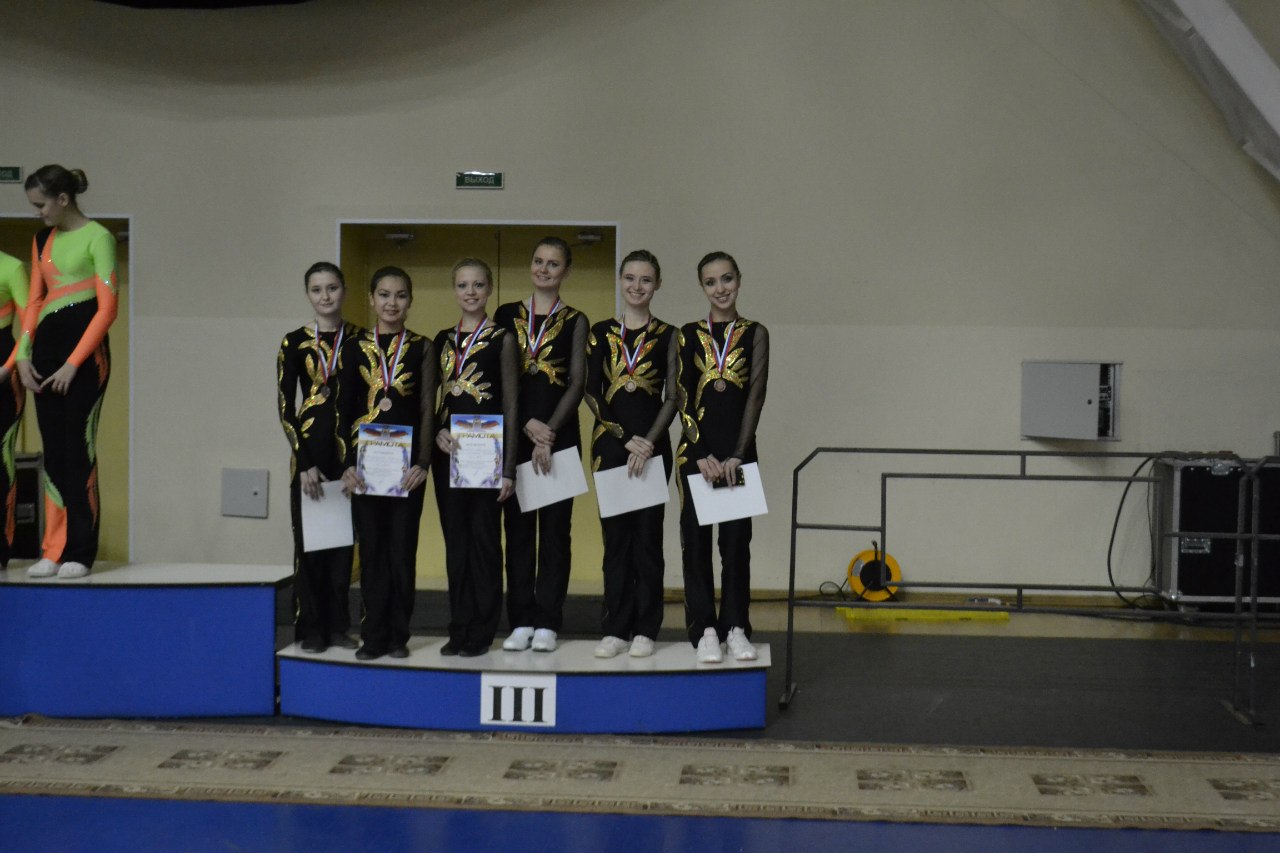 5 апреля 2015г. в СКК  Олимпийском прошел чемпионат и первенство Оренбургской области по  спортивной аэробике
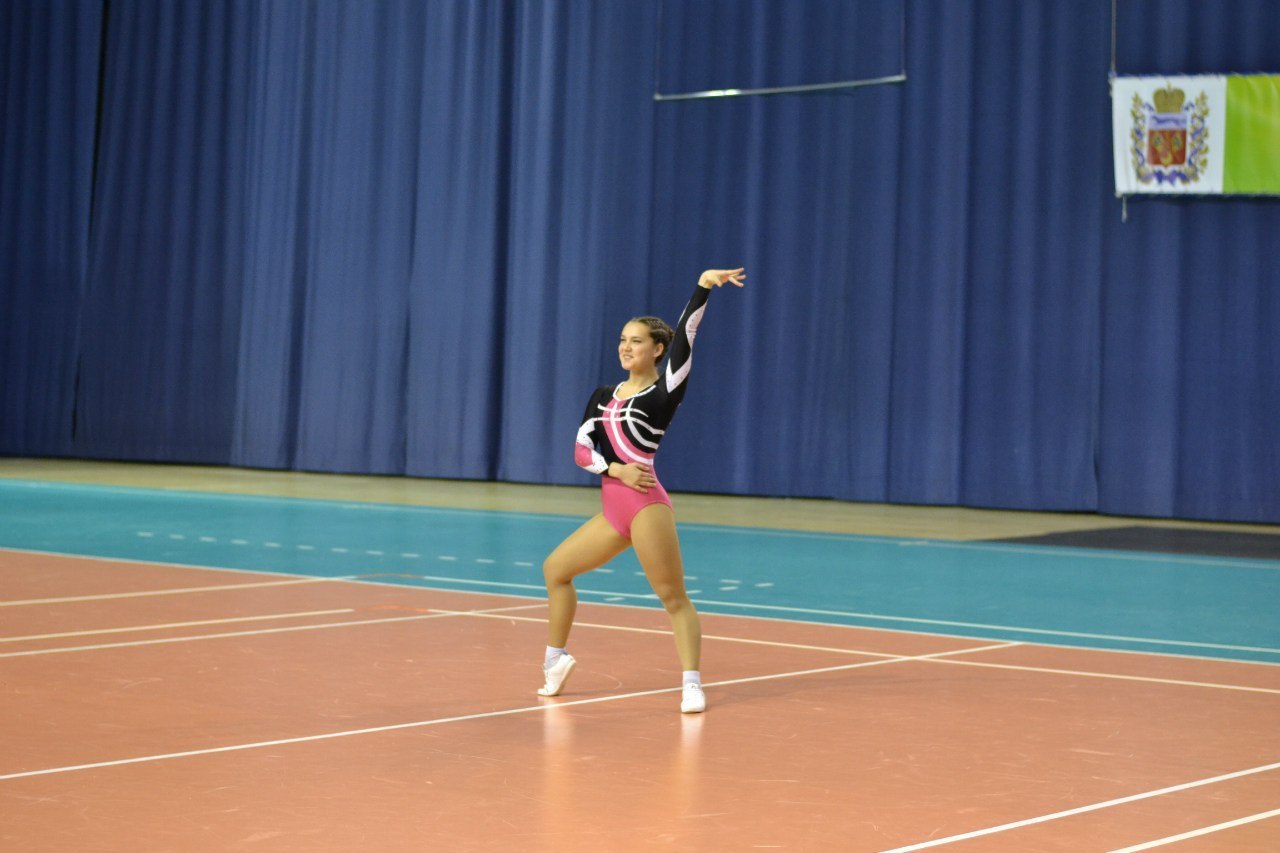 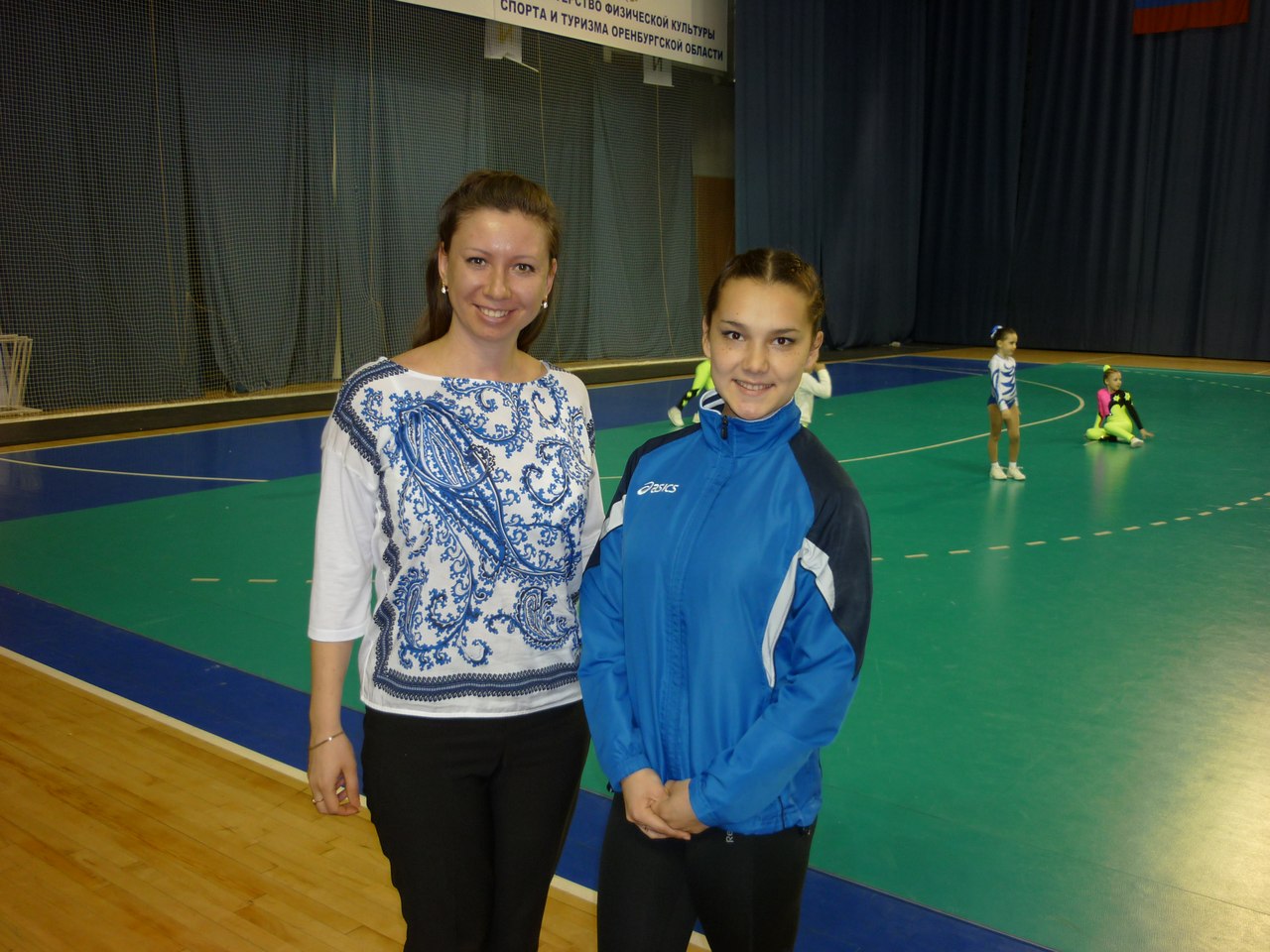 Анастасия Брушева заняла III почетное место в индивидуальных выступлениях в возрастной категории 18лет
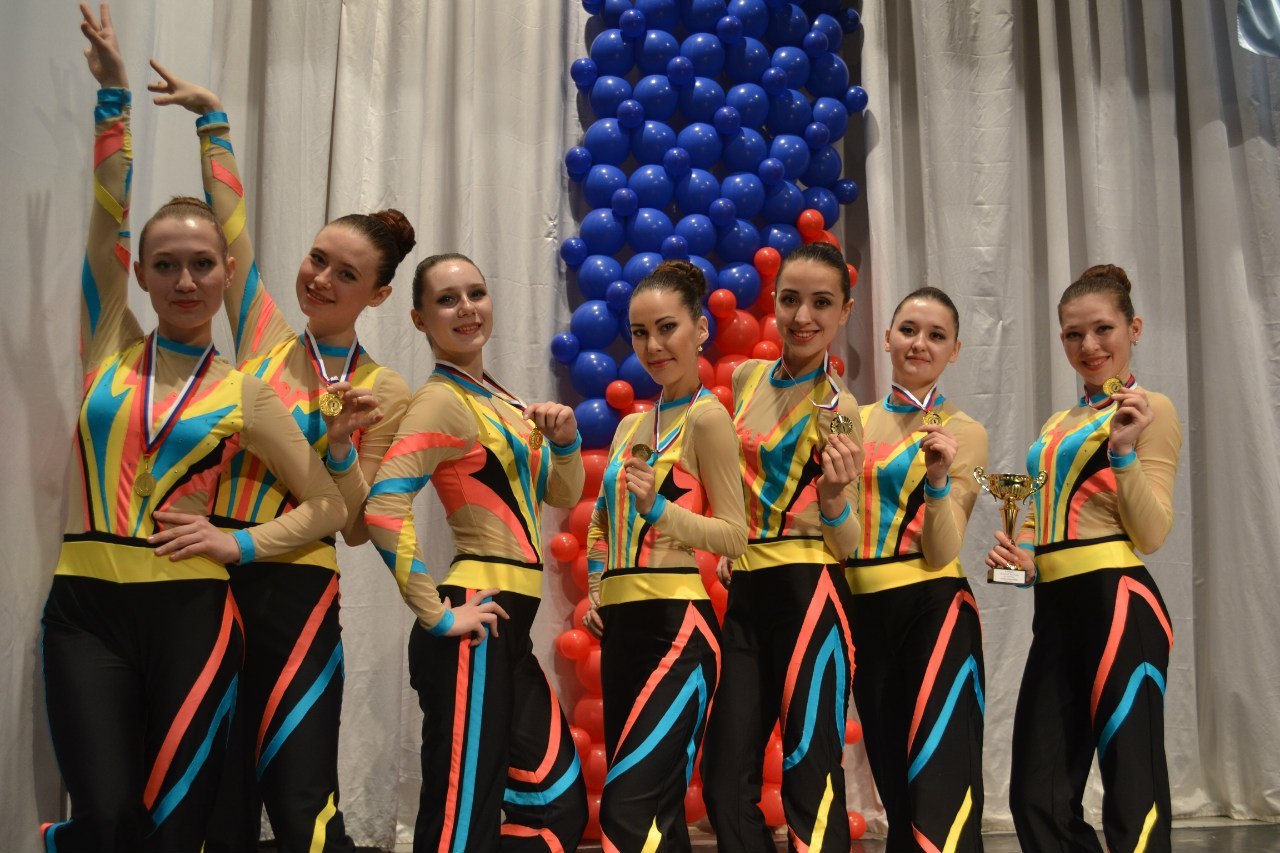 19 апреля 2015г. 
Областной фестиваль по фитнес-аэробике«МИР ДВИЖЕНИЙ»ООДТДМ им. В.П.Поляничко
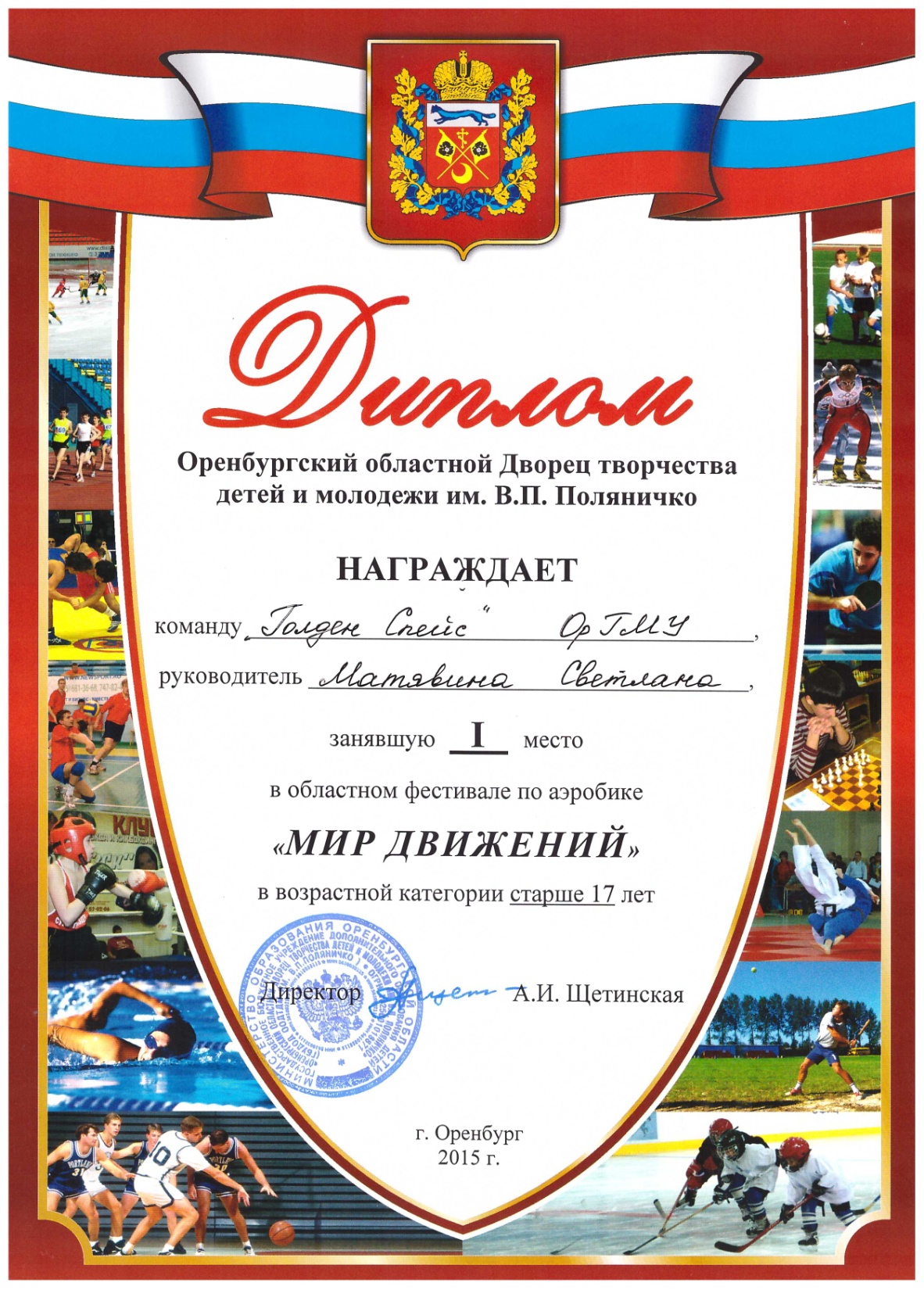 Команда 
«Golden Space» заняла I место
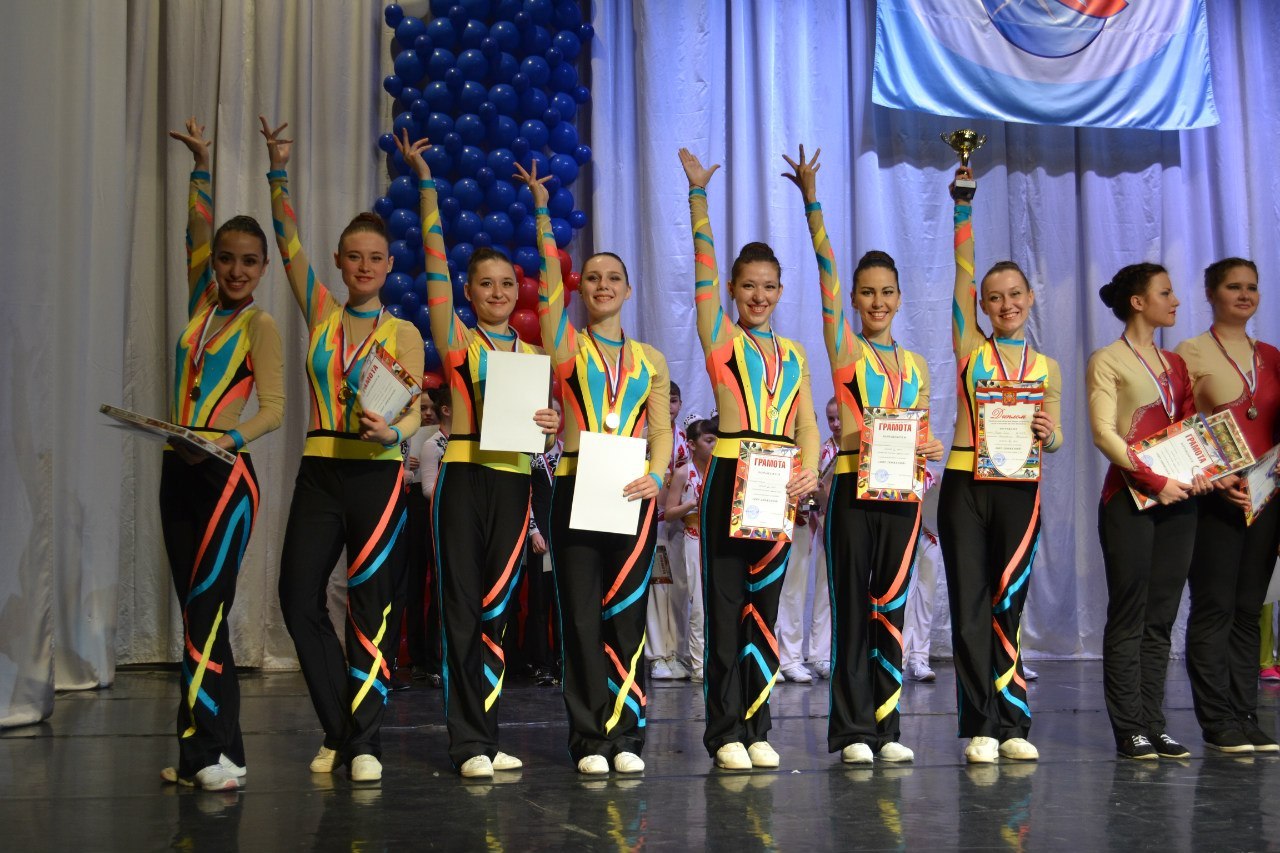 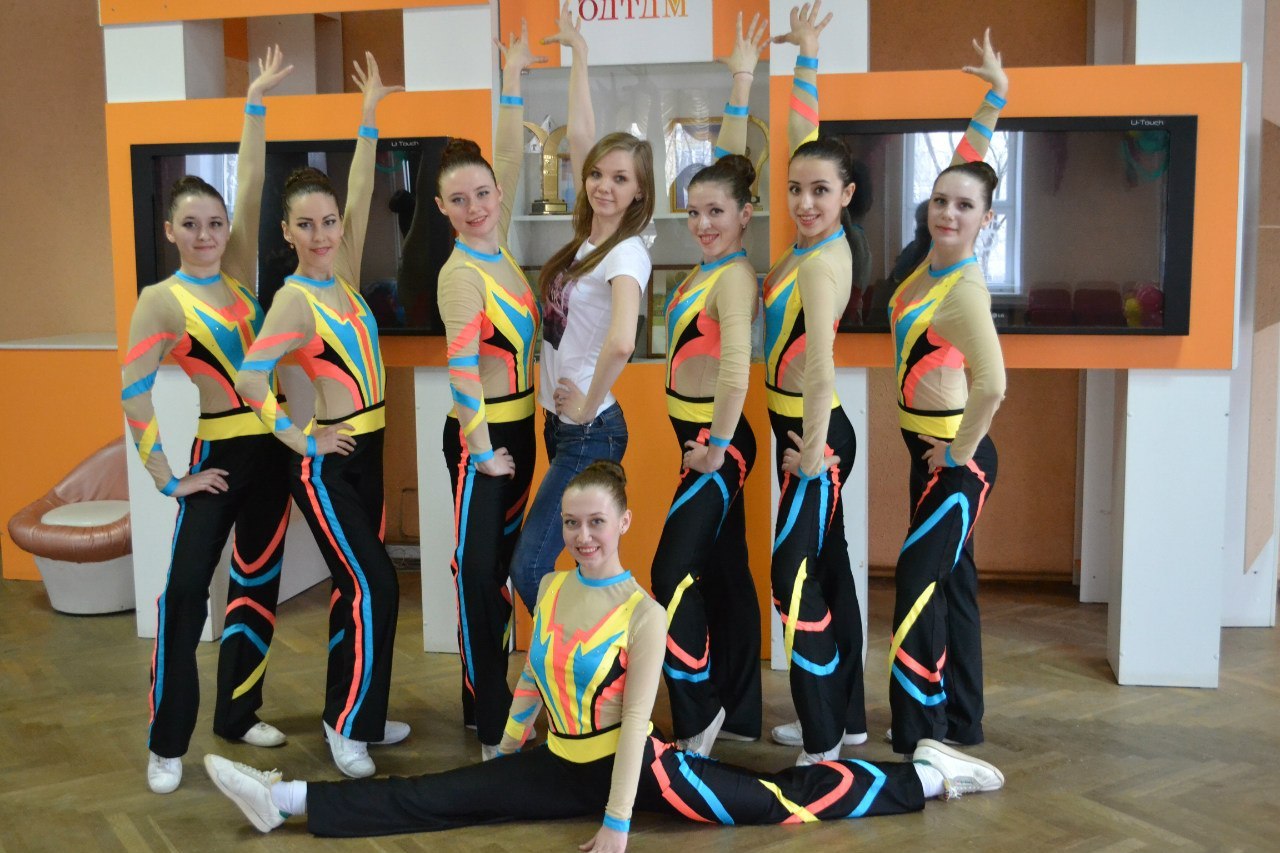